Multi-link Operation for 
Constrained MLD
Date: 2020-06-28
Authors:
1
Liuming Lu, etc, ZTE
Introduction
A constrained MLD refers to the MLD which has constraints to simultaneously transmit and receive on a pair of links to operate over this pair of links.

RTS/CTS mechanism has been proposed to avoid the simultaneous transmission and reception on a pair of links for the constrained MLD in some contributions, such as [1].

 The usage of frequent RTS/CTS in frame exchange would increase the overhead of data transmission, and increase the access delay at the same time.

This contribution proposes a mechanism of notice-to-send (NTS) for Constrained Multi-link Operation, which can not only avoid the simultaneous transmission and reception on a pair of links for the constrained MLD, but also decrease the overhead and access delay of data  transmission.
2
Liuming Lu, etc, ZTE
Background
Current 802.11be Specification Framework Document [2] has included some passed straw polls related to multi-link channel access for constrained MLD, showed in the following

802.11be shall allow a MLD that has constraints to simultaneously transmit and receive on a pair of links to operate over this pair of links.
Signaling of these constraints is TBD.

802.11be supports the following cases in R1:
STR AP MLD with STR non-AP MLD
STR AP MLD with non-STR non-AP MLD
Note: All the other cases are TBD.

802.11be supports the following constrained multi-link operation:
When a STA in a non-STR MLD receives an RTS addressed to itself, if the NAV of the STA indicates idle but another STA in the same MLD is either a TXOP holder or a TXOP responder, the STA may not respond with a CTS frame.
3
Liuming Lu, etc, ZTE
Overhead caused by RTS/CTS
RTS/CTS would occupy the media time including the transmission of RTS and CTS frames and two SIFS, and affect the efficiency of data transmission, especially when the data PPDU has small size.
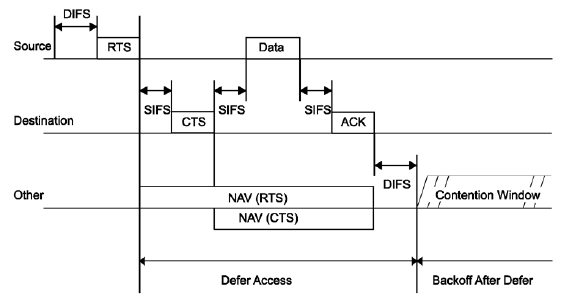 Figure : RTS/CTS/data/Ack and NAV setting [3]
4
Liuming Lu, etc, ZTE
Notice-to-Send (NTS) Mechanism for the constrained MLD
For the frame exchange between a STA in a constrained MLD and the other STA in a constrained or non-constrained MLD, when a STA gains the TXOP and gets ready to send MPDU a Notice-to-Send (NTS) frame should be sent before the transmission of MPDU.
During the xIFS time slot after the transmission of the NTS frame according to the frames received by the STA(TXOP holder) and the other  STAs affiliated with the same MLD the STA would determine whether to send the MPDU in order to avoid that the simultaneous transmission and reception on a pair of links for the constrained MLD occurs.
5
Liuming Lu, etc, ZTE
Notice-to-Send (NTS) Mechanism for the constrained MLD
Case I: the STA(TXOP holder) is affiliated with the constrained MLD
STA1 and STA2 are affiliated with a constrained MLD, and STA3 and STA4 are affiliated with a STR MLD.
when STA1 obtains the TXOP and gets ready to send MPDU it sends a Notice-to-Send (NTS) frame before the transmission of MPDU. 
STA3 receives the NTS frame and knows that STA1 has obtained the TXOP, then it would indicate STA4 not to send frame to STA2 during the time period of TXOP.
if STA2 receives no frame addressed to itself during the xIFS time slot after the transmission of the NTS frame STA1 sends MPDU to STA3.
TXOP
MLD 2
(non-STR)
MLD  1
SF-IFS
xIFS
A-MPDU
A-MPDU
STA3
STA1
notice-to-send Short Frame
STA4
STA2
The transmission from STA4 to STA2 is not allowed
Notice-to-Send (NTS) Mechanism for the constrained MLD
Case I: the STA(TXOP holder) is affiliated with the constrained MLD
STA1 and STA2 are affiliated with a constrained MLD, and STA3 and STA4 are affiliated with a STR MLD.
when STA1 obtains the TXOP and gets ready to send MPDU it sends a Notice-to-Send (NTS) frame before the transmission of MPDU. 
STA3 receives the NTS frame and knows that STA1 has obtained the TXOP, but STA4 has sent another NTS frame.
if STA2 receives the NTS frame or MPDU addressed to itself during the xIFS time slot after the transmission of the NTS frame STA1 stops sending MPDU to STA3.
TXOP
MLD 2
(non-STR)
MLD  1
SF-IFS
A-MPDU
STA3
STA1
The transmission from STA1 to STA3 is not allowed
notice-to-send Short Frame
STA4
STA2
The transmission from STA4 to STA2 is not allowed
A-MPDU
Notice-to-Send (NTS) Mechanism for the constrained MLD
Case II: the STA(TXOP responder) is affiliated with the constrained MLD
STA1 and STA2 are affiliated with a STR MLD, and STA3 and STA4 are affiliated with a constrained MLD.
when STA1 obtains the TXOP and gets ready to send MPDU it sends a Notice-to-Send (NTS) frame before the transmission of MPDU. 
STA3 receives the NTS frame and knows that STA1 has obtained the TXOP, then it would indicate STA4 not to send frame during the time period of TXOP.
if STA2 receives no frame sourced from STA4 during the xIFS time slot after the transmission of the NTS frame STA1 sends MPDU to STA3.
TXOP
MLD  1
(non-STR)
MLD 2
SF-IFS
xIFS
A-MPDU
A-MPDU
STA3
STA1
notice-to-send Short Frame
STA4
STA2
The transmission from STA4 to STA2 is not allowed
Notice-to-Send (NTS) Mechanism for the constrained MLD
Case II: the STA(TXOP responder) is affiliated with the constrained MLD
STA1 and STA2 are affiliated with a STR MLD, and STA3 and STA4 are affiliated with a constrained MLD.
when STA1 obtains the TXOP and gets ready to send MPDU it sends a Notice-to-Send (NTS) frame before the transmission of MPDU. 
STA3 receives the NTS frame and knows that STA1 has obtained the TXOP, but STA4 has sent another NTS frame.
if STA2 receives the NTS frame soured from STA4 during the xIFS time slot after the transmission of the NTS frame STA1 stops sending MPDU to STA3.
TXOP
MLD 2
MLD  1
(non-STR)
SF-IFS
A-MPDU
STA3
STA1
The transmission from STA1 to STA3 is not allowed
notice-to-send Short Frame
STA4
STA2
The transmission from STA4 to STA2 is not allowed
A-MPDU
Proposal
This contribution proposes to add Notice-to-Send (NTS) Mechanism for  the constrained MLD in Multi-link operation.
For the frame exchange between a STA in a constrained MLD and the other STA in a constrained or non-constrained MLD, when a STA gains the TXOP and gets ready to send MPDU a Notice-to-Send (NTS) frame should be sent before the transmission of MPDU.
During the xIFS time slot after the transmission of the NTS frame according to the frames received by the STA(TXOP holder) and the other  STAs affiliated with the same MLD the STA would determine whether to send the MPDU in order to avoid that the simultaneous transmission and reception on a pair of links for the constrained MLD occurs.


.
10
Liuming Lu, etc, ZTE
Conclusion
This contribution proposes a mechanism of notice-to-send (NTS) for Constrained Multi-link Operation, which can not only avoid the simultaneous transmission and reception on a pair of links for the constrained MLD, but also decrease the overhead and access delay of the data transmission compared with the RTS/CTS mechanism.
11
Liuming Lu, etc, ZTE
Straw Poll 1
Do you support that a Notice-to-Send (NTS) Mechanism for Constrained Multi-link Operation  are added in 802.11be?

For the frame exchange between a STA in a constrained MLD and the other STA in a constrained or non-constrained MLD, when a STA gains the TXOP and gets ready to send MPDU a Notice-to-Send (NTS) frame should be sent before the transmission of MPDU.
During the xIFS time slot after the transmission of the NTS frame according to the frames received by the STA(TXOP holder) and the other  STAs affiliated with the same MLD the STA would determine whether to send the MPDU in order to avoid that the simultaneous transmission and reception on a pair of links for the constrained MLD occurs.

Note: the format of NTS frame and xIFS is TBD.
12
Liuming Lu, etc, ZTE
References
11-19-1959-01-00be-constrained-multi-link-operation
11-20-0566-34-00be-compendium-of-straw-polls-and-potential-changes-to-the-specification-framework-document
IEEE 802.11 Standard - 2016
13
Liuming Lu, etc, ZTE
Thank you!
14
Liuming Lu, etc, ZTE